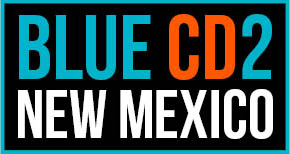 New Voices. New Voters. New Mexico.
Rep. Gabe Vasquez represents New Mexico’s 2nd Congressional District
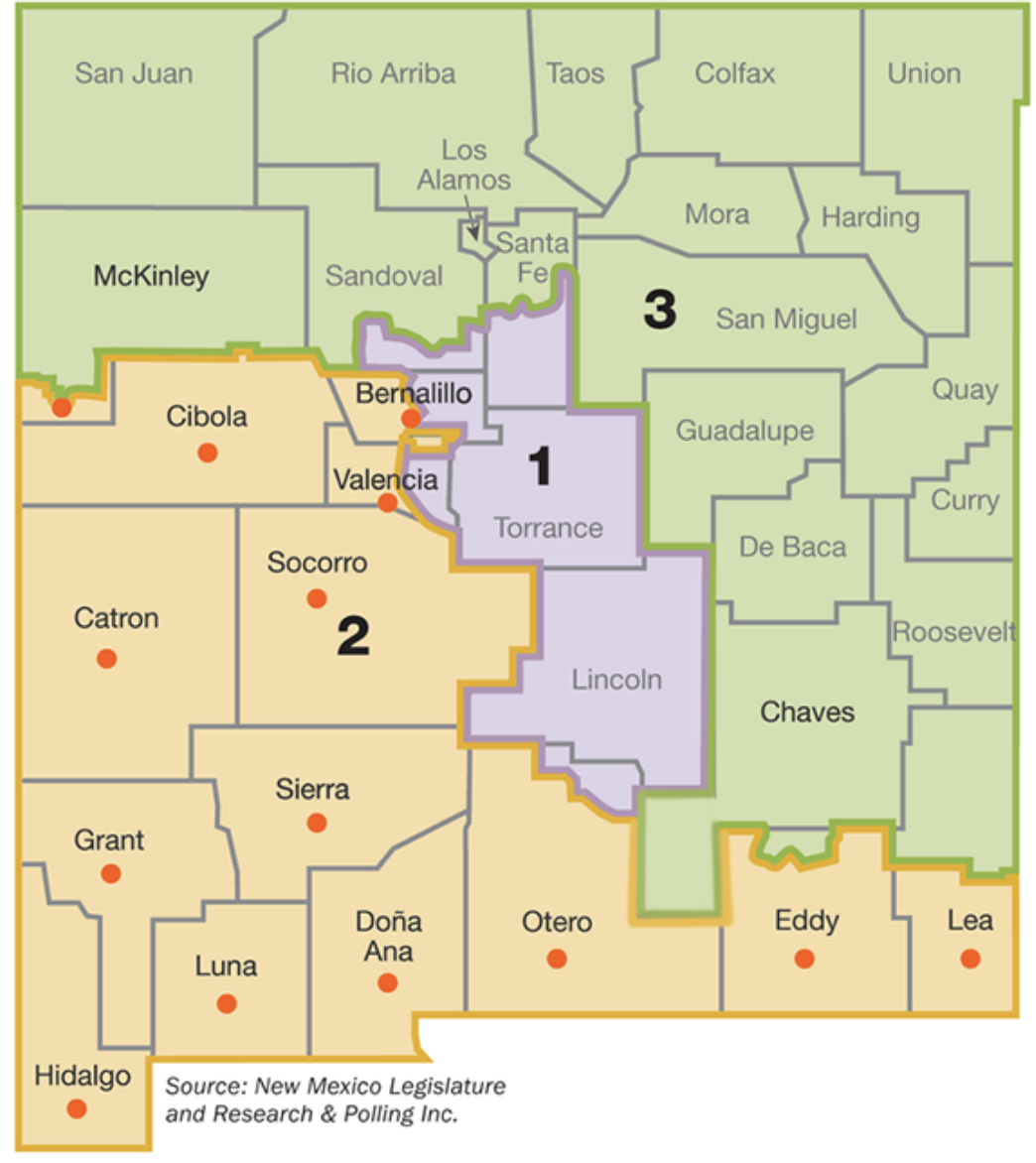 Let’s look at his record.
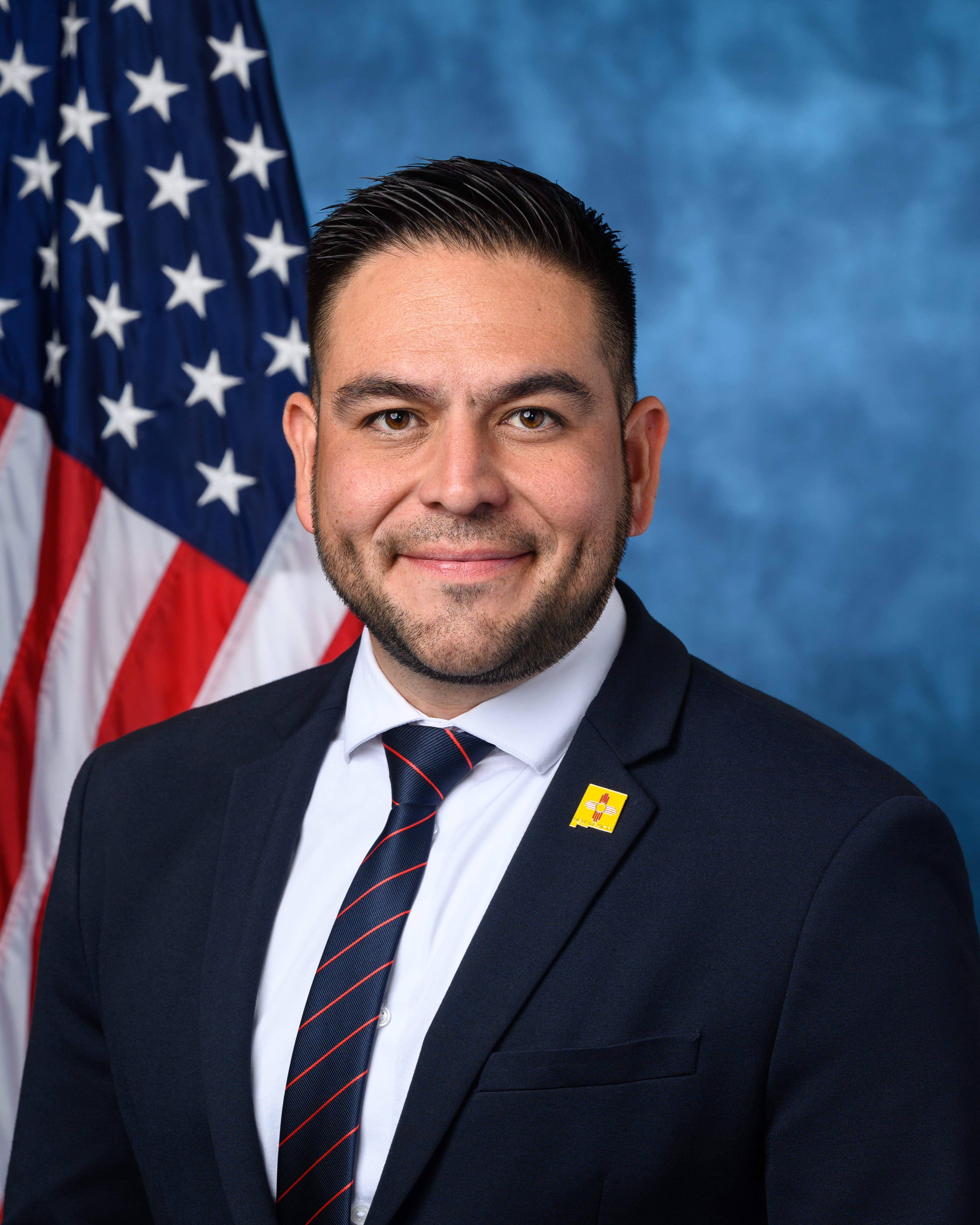 Vasquez Secured Funding for these Community Projects*
South Valley Economic Development Center Expansion Project in Albuquerque 
$850,000 for the construction 
of an agricultural economic development center to help increase job growth in this sector.
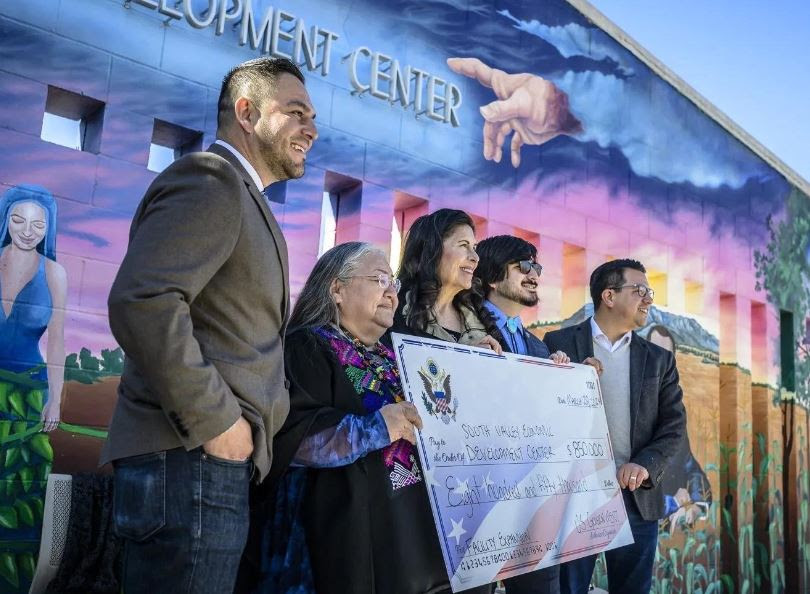 *When she represented the district (2020-2022), Yvette Herrell did not secure funding for any Community Project.
Vasquez Secured Funding for
NM Dept. of Public Safety’s Communication Improvement Project 
Across N.M.
$800,000 for the acquisition 
of handheld radios and 
satellite communication technology to help improve 
law enforcement 
communication in  rural communities.
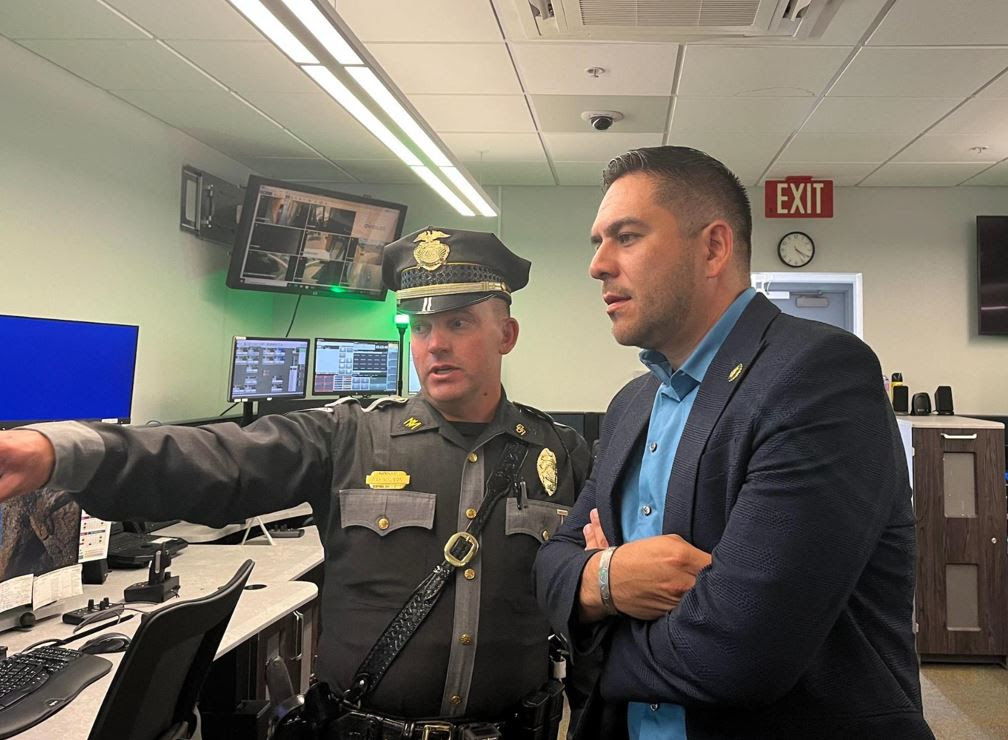 Vasquez Secured Funding for
Fire Protection Vehicle Acquisition Project in Isleta Pueblo
$900,000 to acquire a new fire protection vehicle for the Pueblo of Isleta, to protect the community from wildfires and other fires.
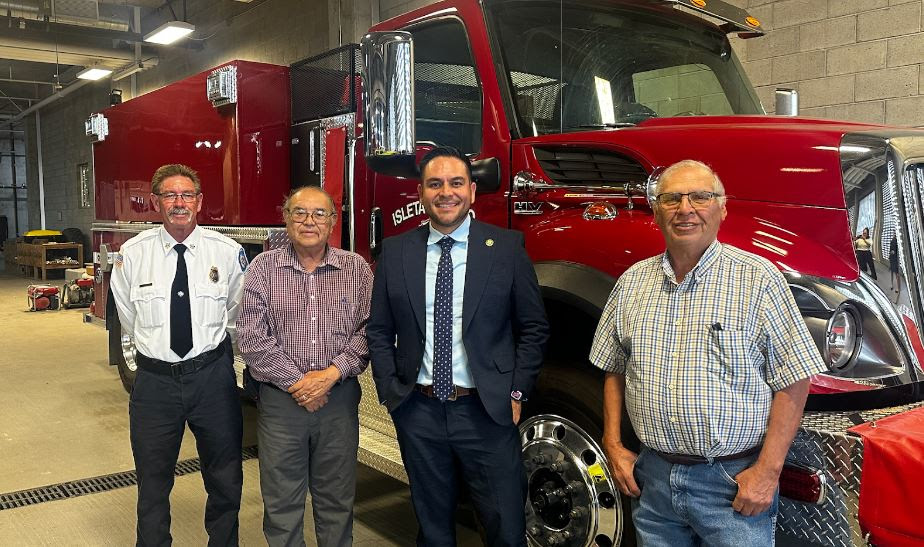 Vasquez Secured Funding for
Boys and Girls Club of Las Cruces 
Renovation Project
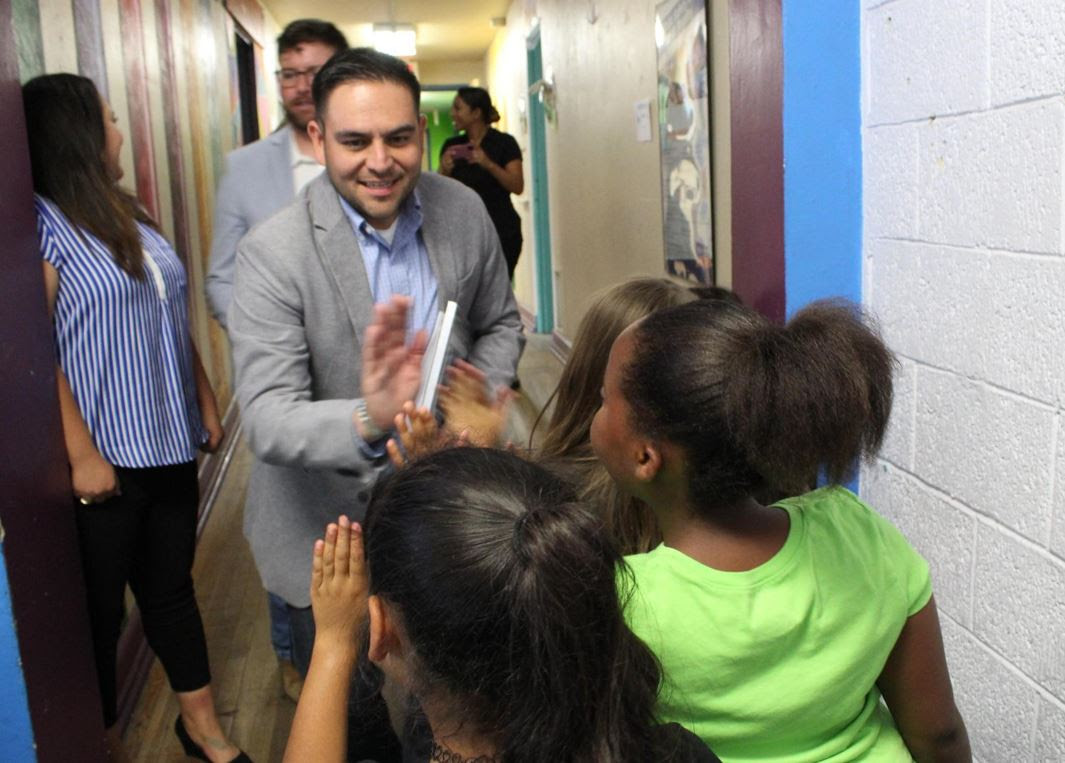 $1,466,279 for the renovation of a facility that will include space for after-school activities, learning, and other programming.
Vasquez Secured Funding for
Atrisco Vista Blvd Improvement Project 
in Albuquerque
$4,000,000 for the reconstruction of a 2.35 mile stretch of 
Atrisco Vista Boulevard to facilitate economic development that has the potential to bring 13,000 jobs to the area.
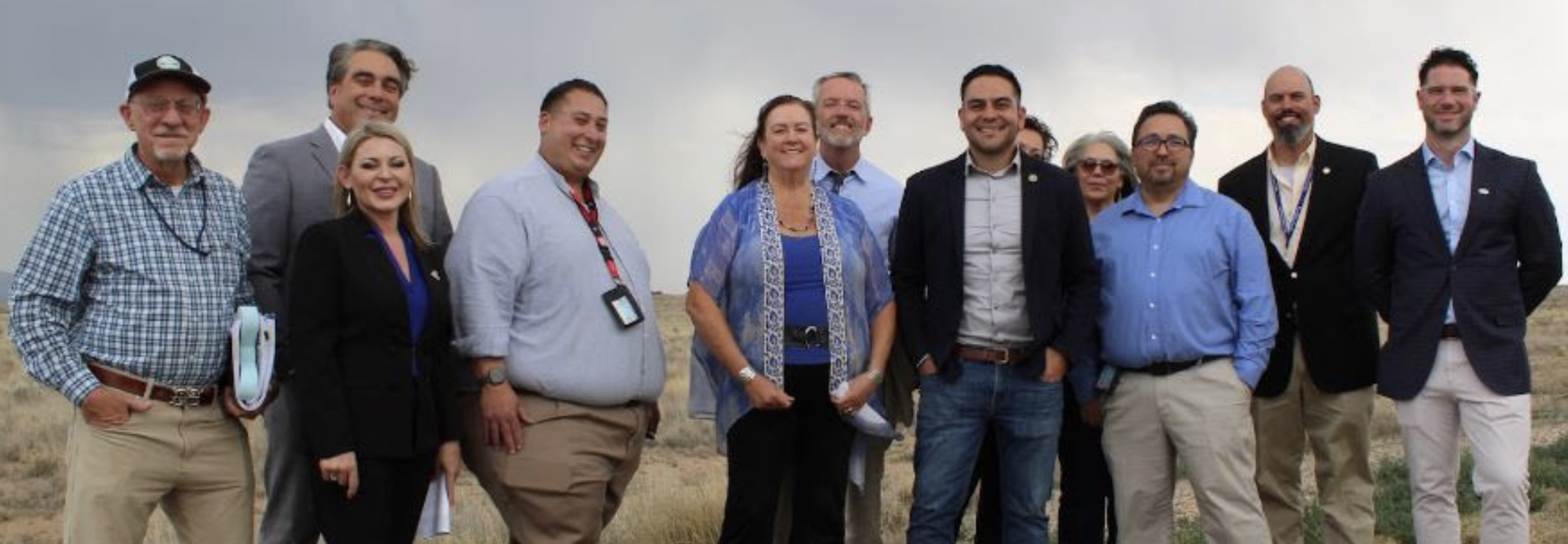 Vasquez also secured funding for:
Grant County I-10 Improvement Project in Grant Co.
$500,000 to re-pave nine miles of I-10 in SW N.M.
Wastewater Systems Improvement Project in Bayard
$959,752 to repair and replace broken and outdated equipment for residents of the City of Bayard and surrounding communities.
Double Eagle Waterline Replacement Proj. in Carlsbad
$959,752 to replace the existing water lines in the Double Eagle well field in Carlsbad that is losing 
    12 million gallons of water per year.
Vasquez also secured funding for:
Wastewater Improvement Project in Columbus
$500,000to improve a wastewater treatment facility.
Gila Community Ctr Improvement Project in Silver City
$400,000 for the construction of a new community center in Gila, a rural town.
Hatch Food Pantry Project
$300,000 to construct a permanent food pantry in Hatch
Lordsburg Community Center in Lordsburg
$500,000 for the renovation of a community center originally constructed in the 1980s.
Vasquez awarded grants to these Rural Development projects
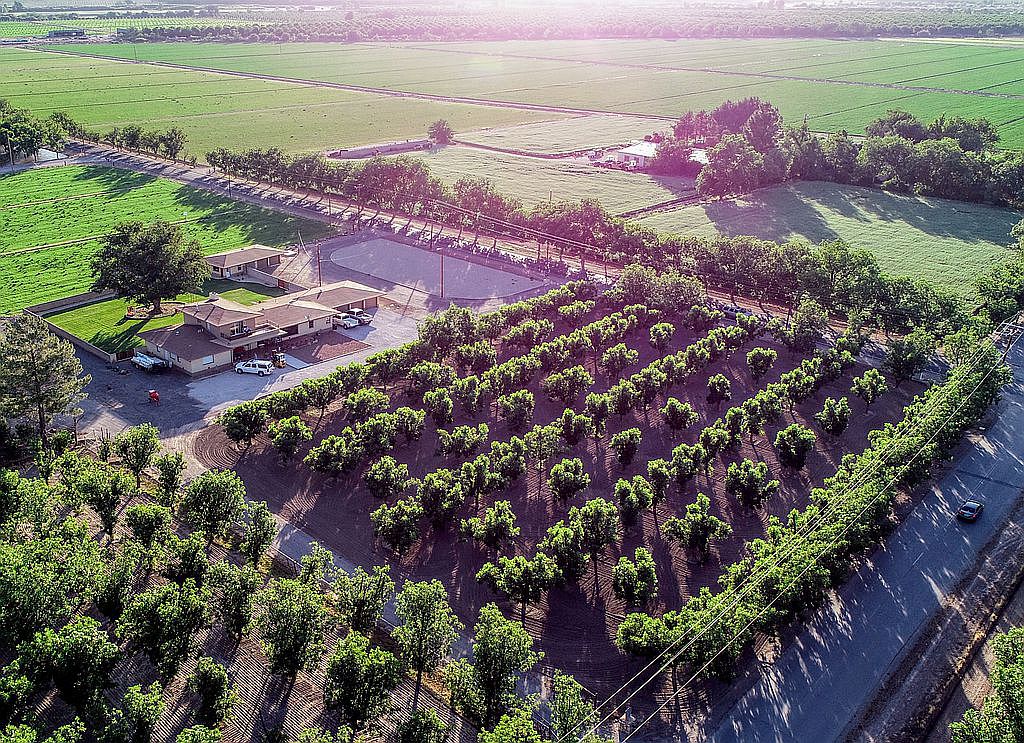 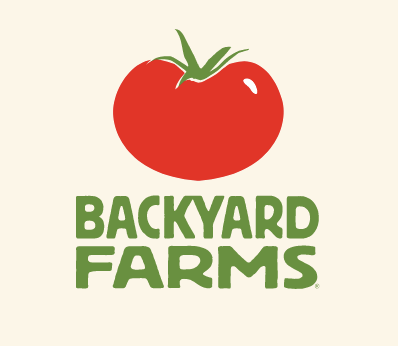 (Las Cruces) For technology to preserve locally grown fruits and vegetables for longer periods of time. ($125K)
4 A- Packing (L.C.): to use local chile in a new product ($250K)
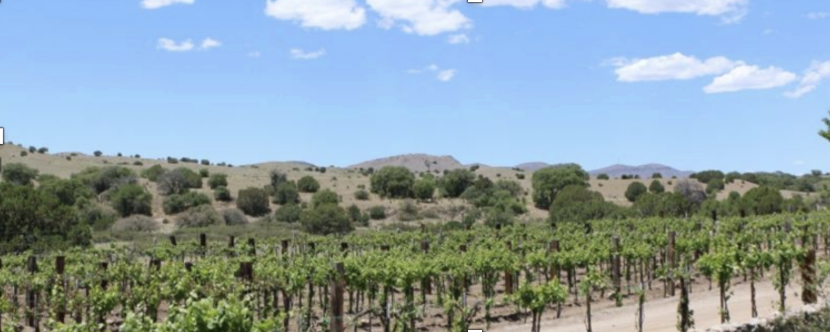 New Mexico Wineries in 
Lordsburg to build a solar 
array that generates 
enough energy to power 
38 homes. ($100K)
Vasquez awarded grants to these Rural Development projects
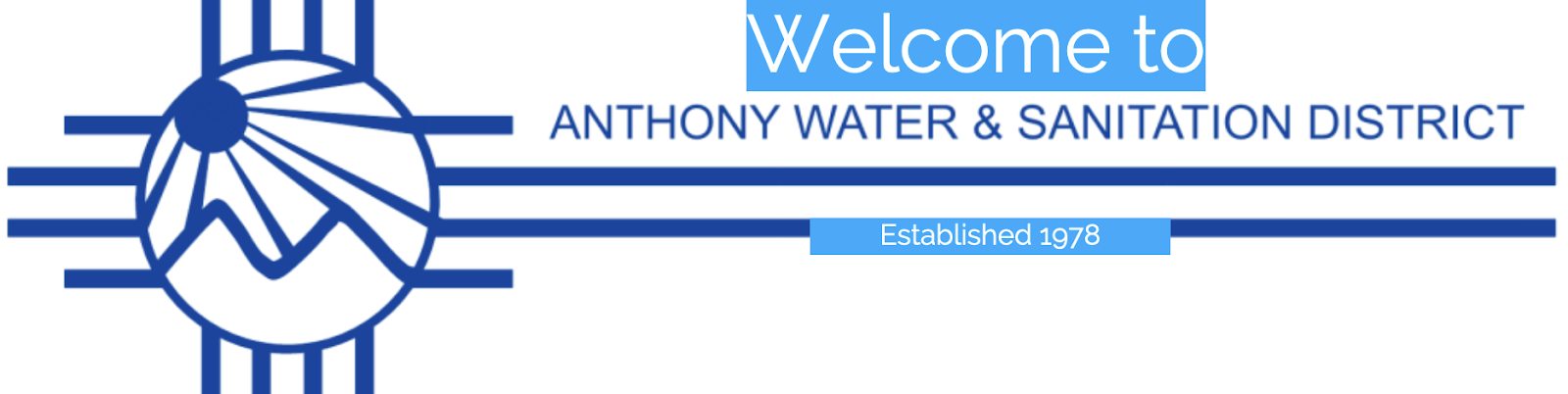 To improve Anthony’s
sewer service ($5.5M)
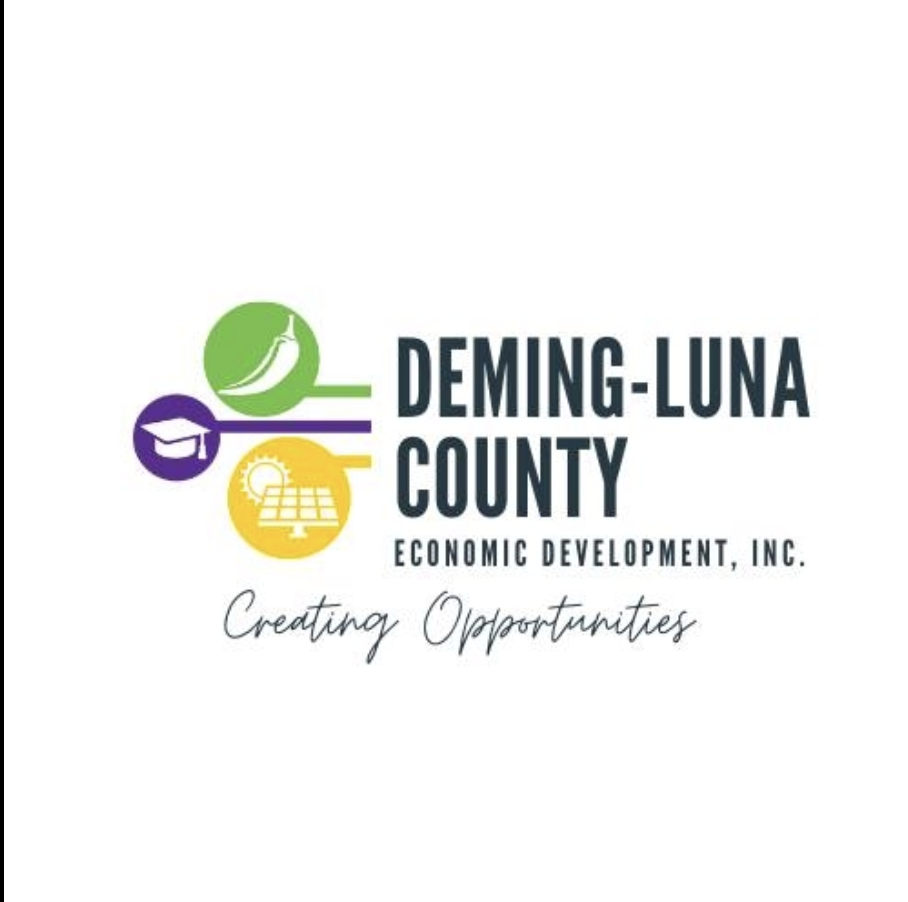 for technical training and assistance to small rural businesses
Vasquez voted to fully fund lifeline programs such as
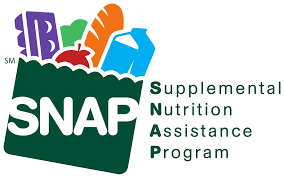 Supplemental Nutrition Access Program Assistance Program (SNAP)



Women, Infants and Children (WIC) food assistance program
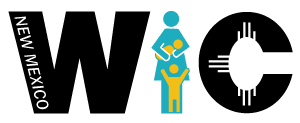 to make sure families have food on the table
Vasquez also increased resources
to support homeless veterans and to provide them mental health care
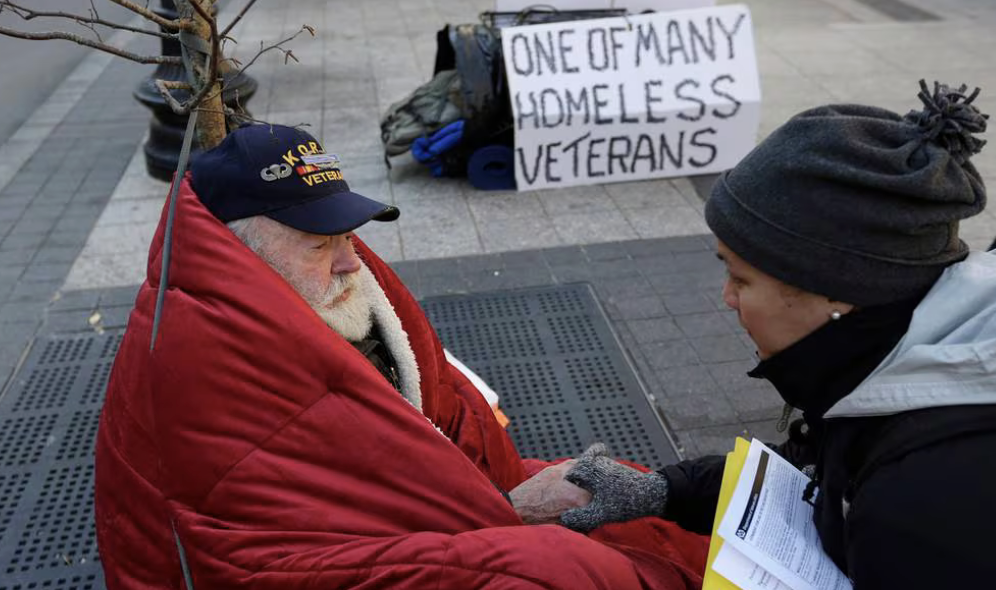 Vasquez also increased resources to
help firefighters avoid the pay cliff 
so they can combat wildfires
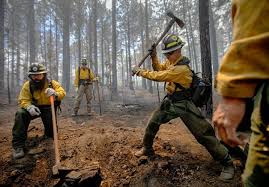 Vasquez also increased resources to
teachers at BIE schools 
											
			
						
						
						   Native American housing



	   the Indian 
     Health Service
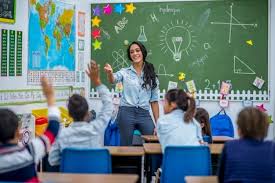 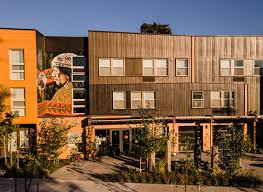 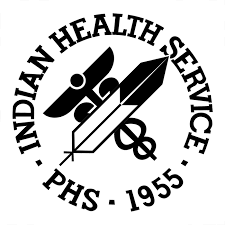 Vasquez secured funding for New Mexico Tech
Vasquez secured $41.4 million so New Mexico Tech can create three carbon storage sites in the San Juan Basin. 

This funding will mean a cleaner and safer climate, and jobs.
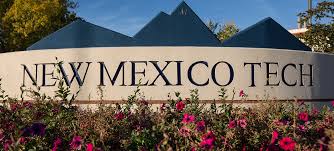 Vasquez Secured Funding for Lordsburg and Vado
$63 million to construct two commercial electric truck charging stations along I-10 in Vado and Lordsburg, bringing

Clean energy
Rural community development
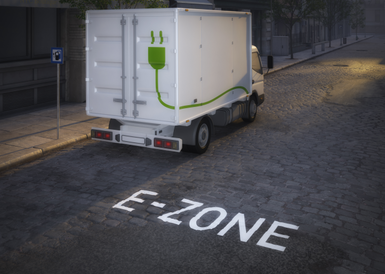 Rep. Vasquez provides Constituent Services & hosts Town Halls
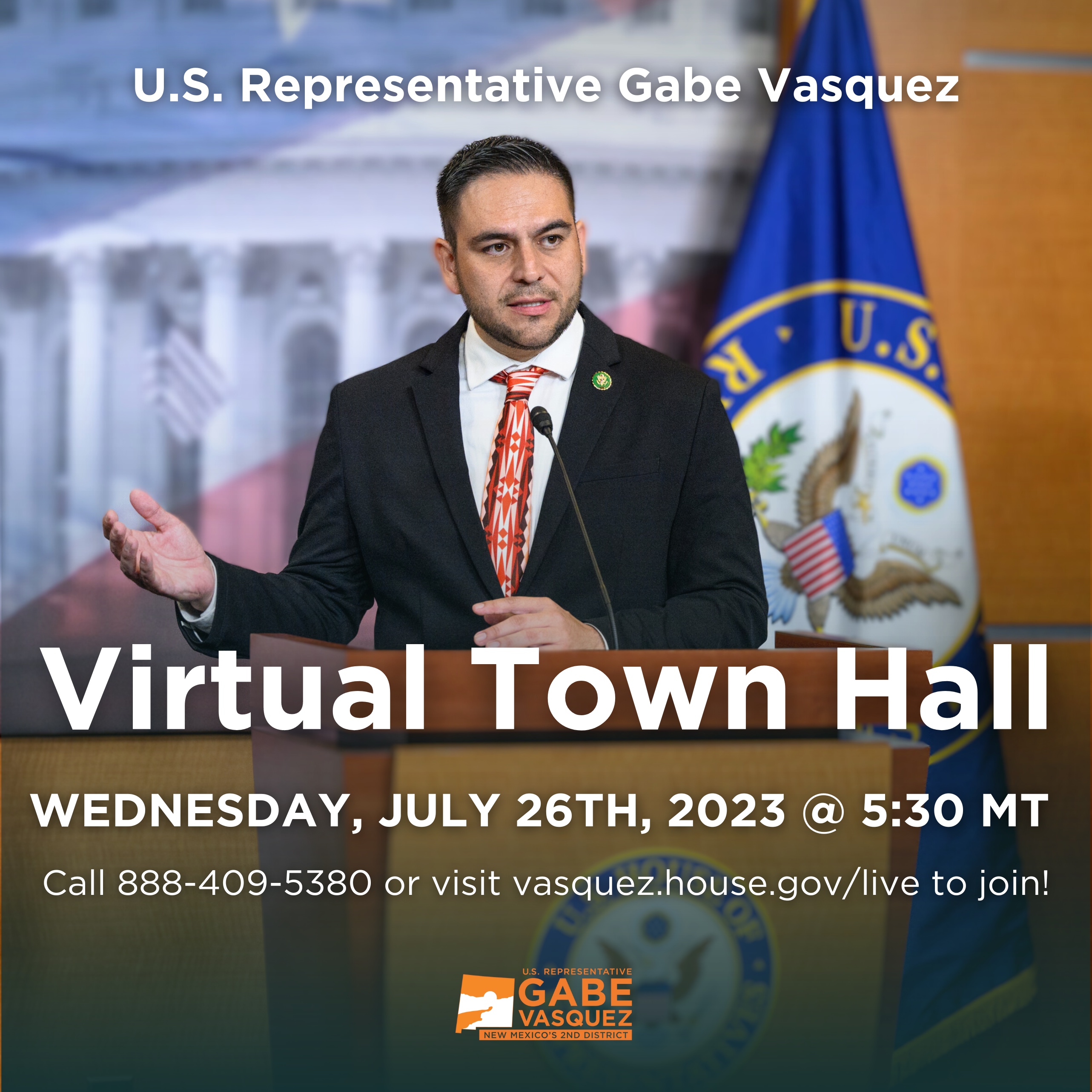 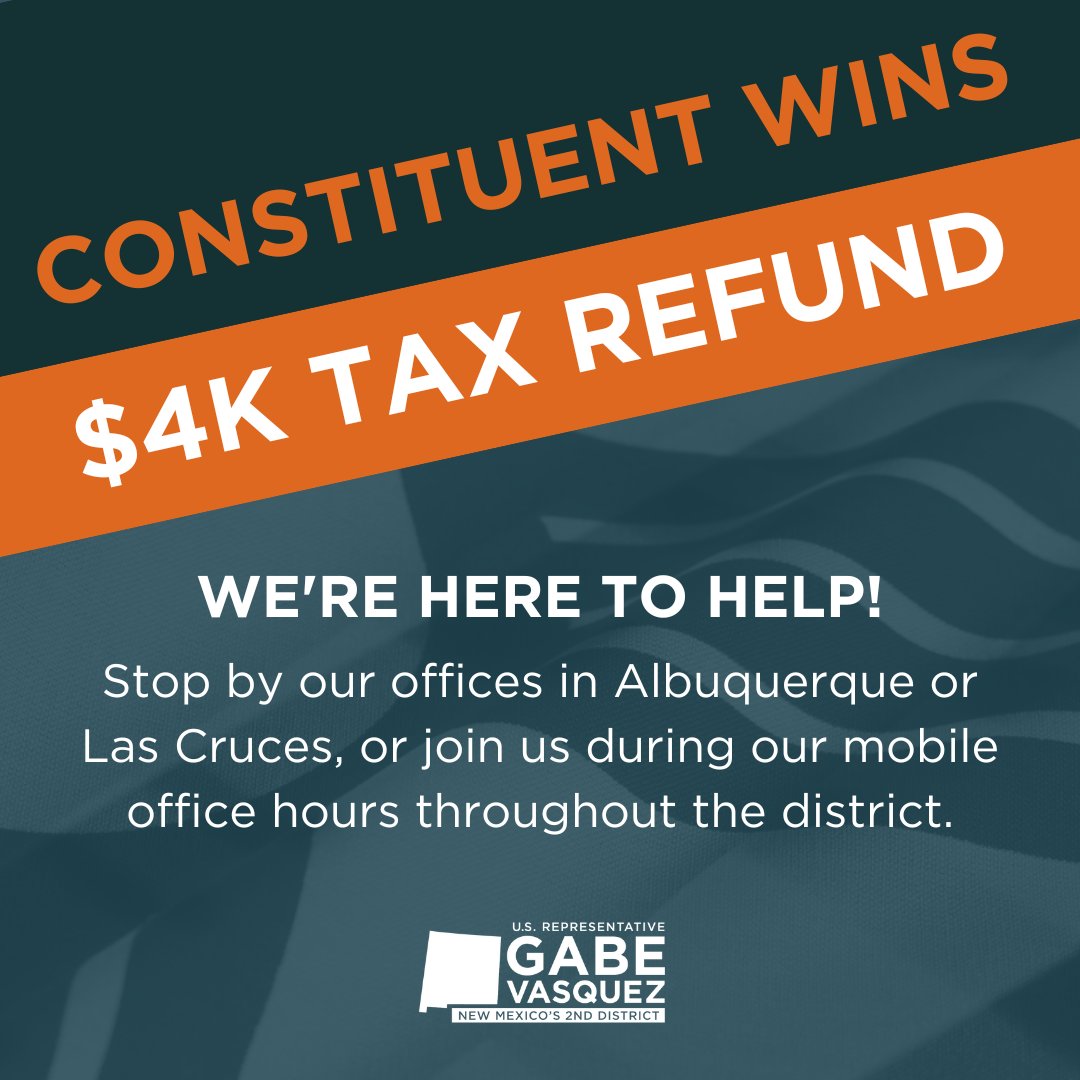 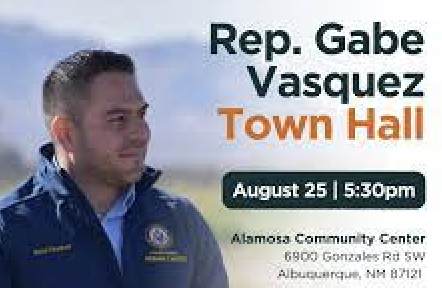 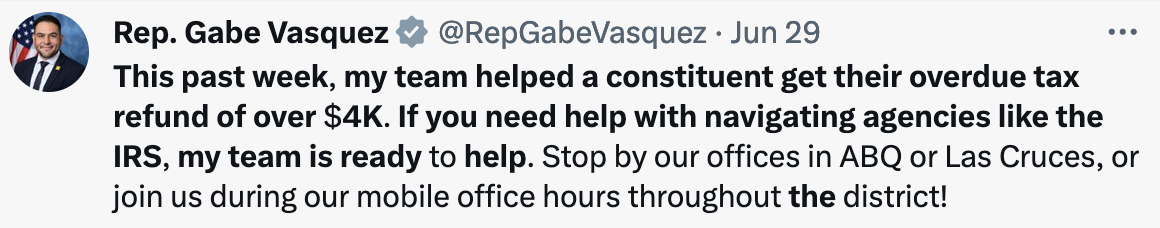 Legislation
Rep. Vasquez votes to protect
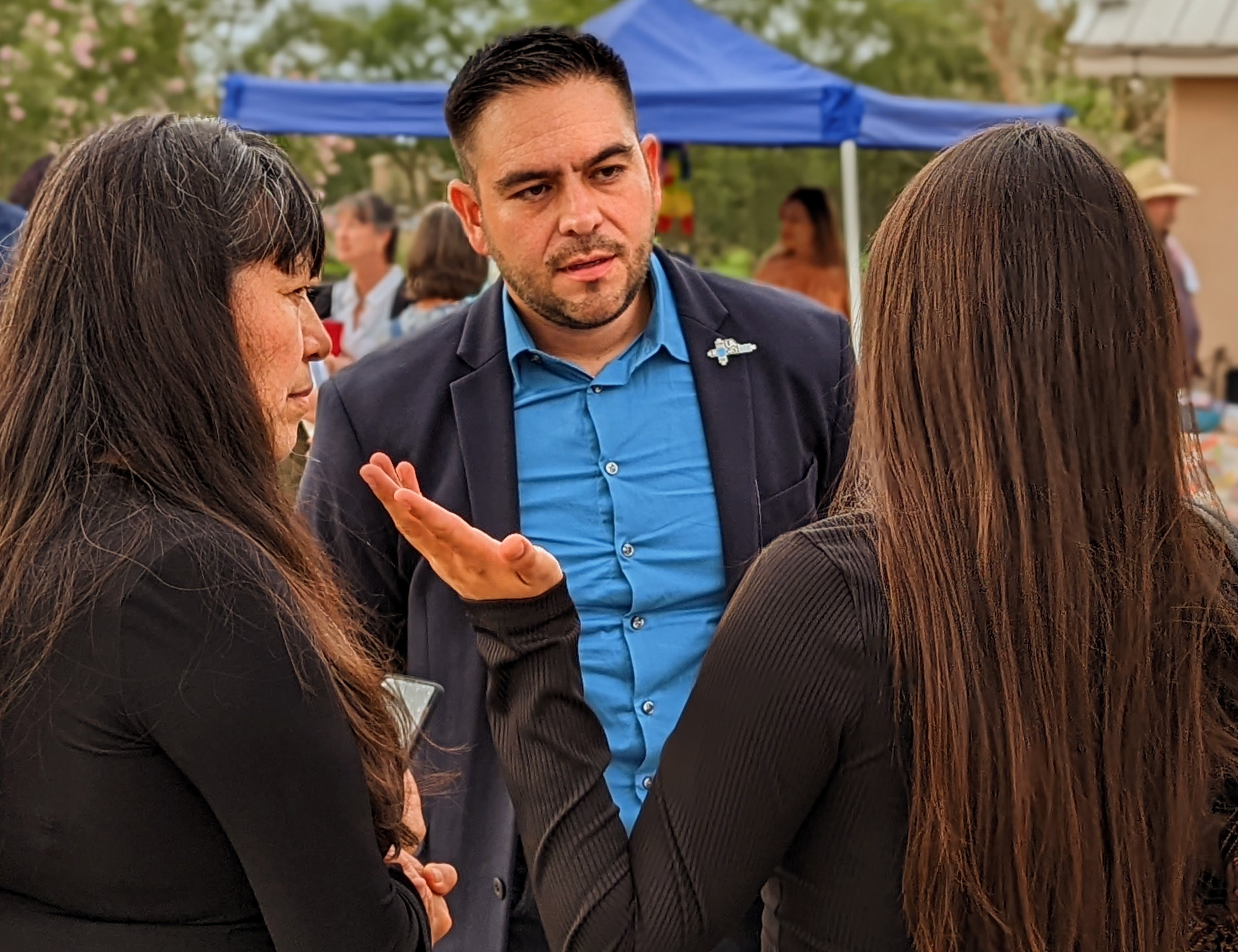 Reproductive rights
LGBTQ rights
Voting rights 
Social Security
Affordable Care Act
Lower costs
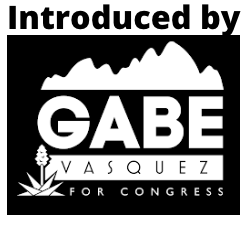 5 bills to create a common sense border policy
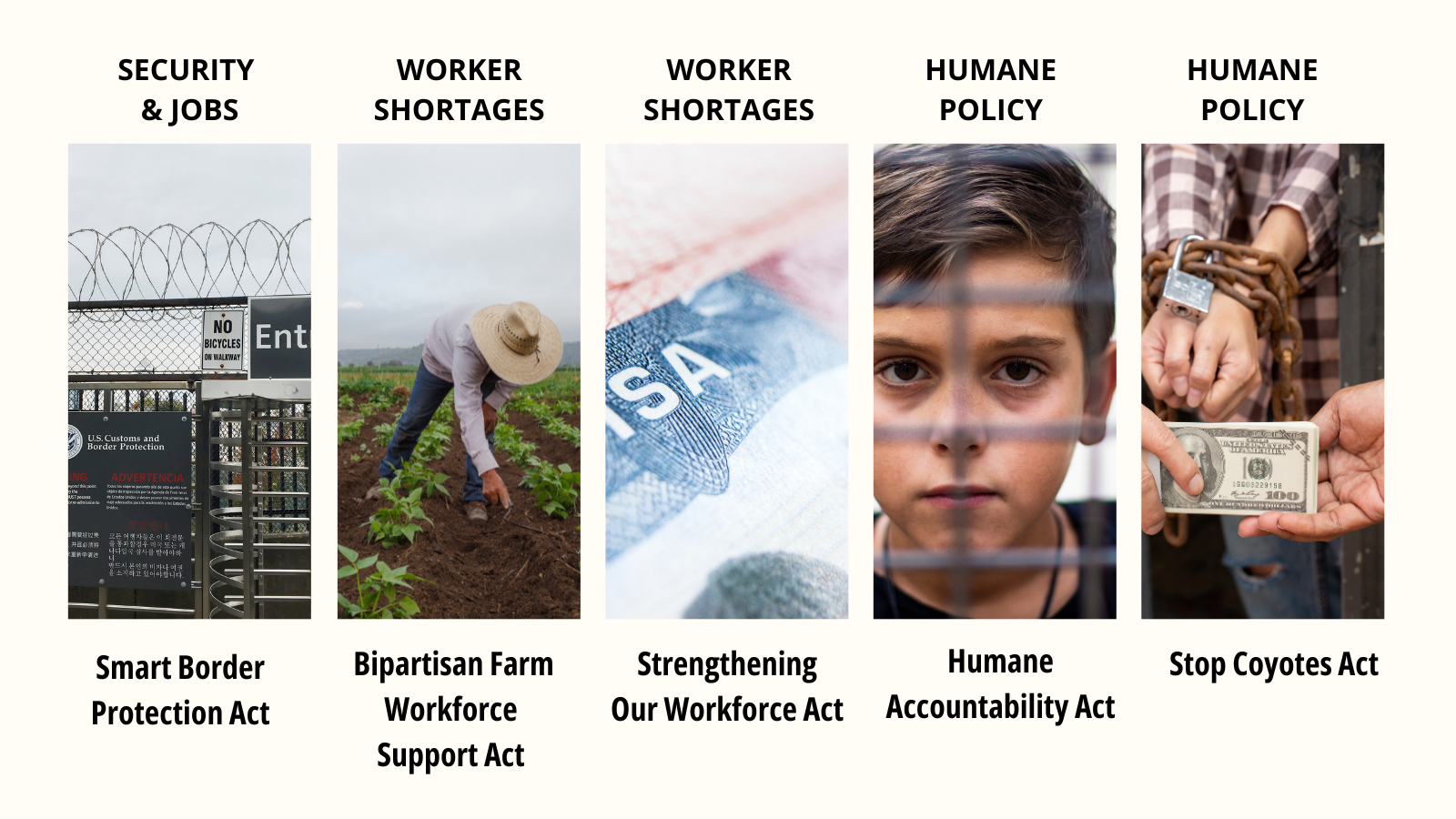 Joint Task Force to Combat        Opioid Trafficking Act
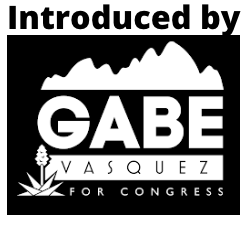 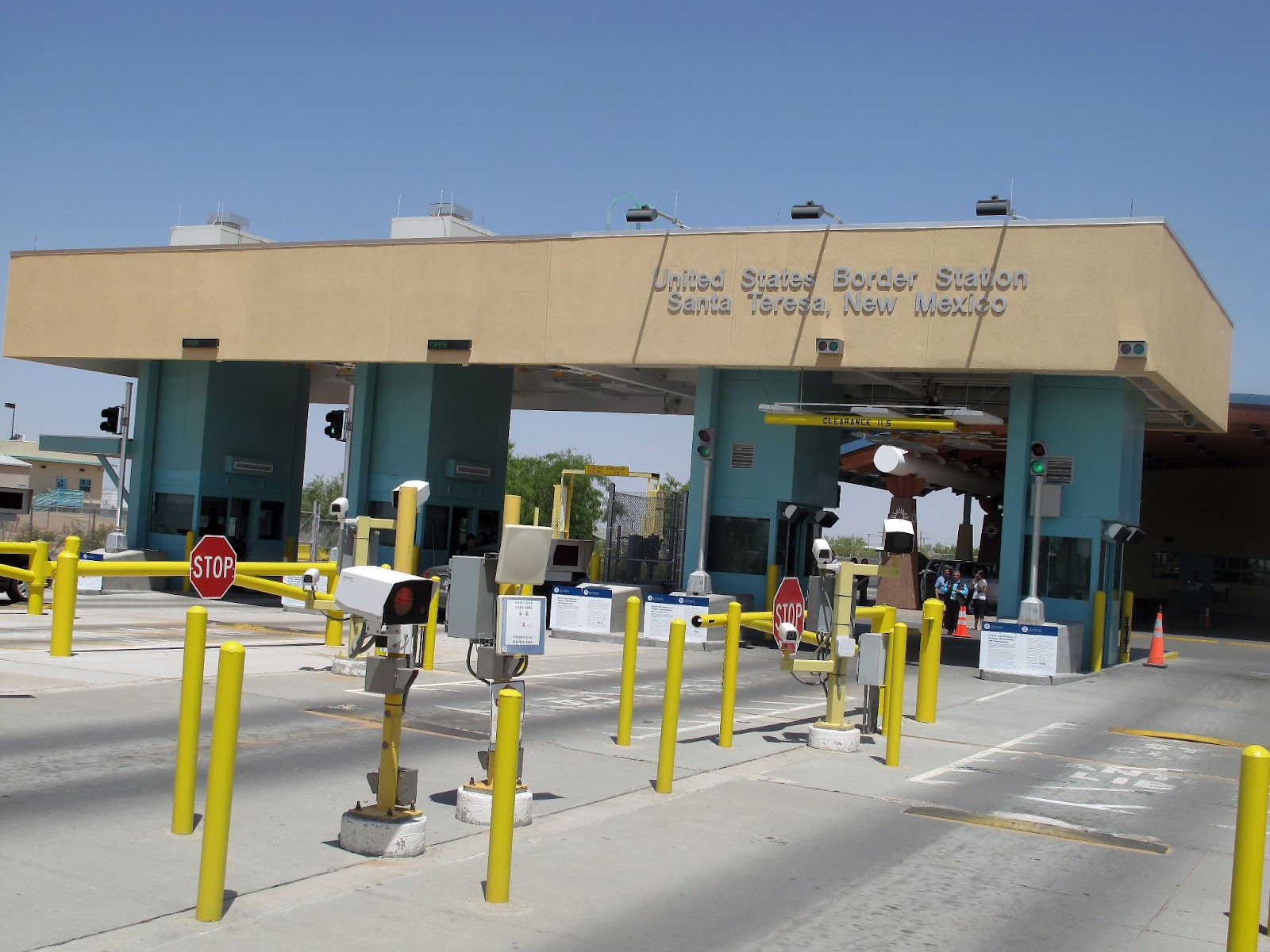 This bipartisan bill authorizes the Dept. of Homeland Security to create a Joint Task Force to improve border security to prevent narcotics from being smuggled into the United States.
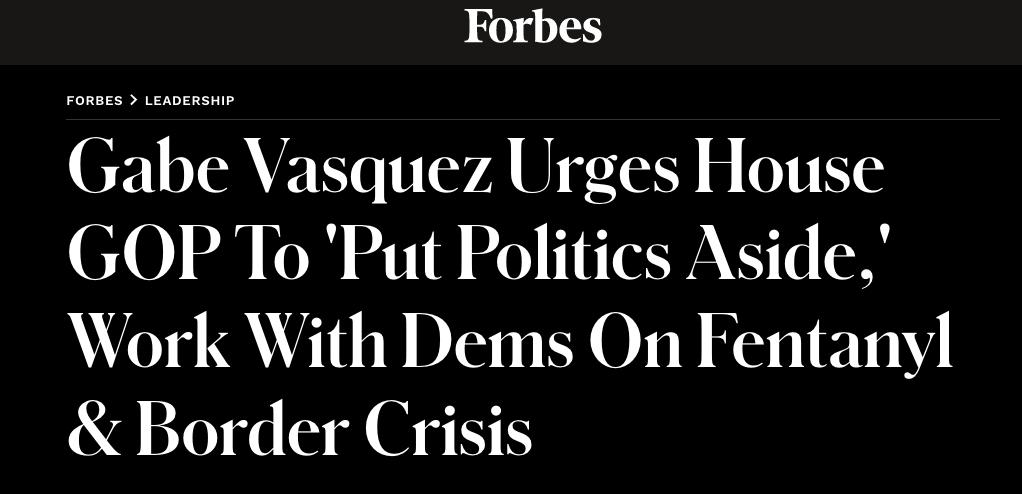 The Joint Task Force to Combat Opioid Trafficking Act
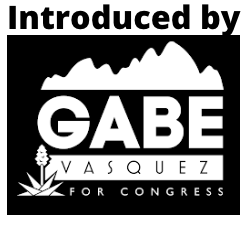 `.  Energy Workers Health Improvement &   Compensation Fund Act
Requires record profit-making 
	O&G executives to contribute to 	a fund to cover health care 	expenses for workers & their 	families for work-related illnesses

Ensures the well-being of NM’s energy workers while protecting NM’s long-term economic prospects.

Local energy workers and Somos Un Pueblo Unido partnered with Rep. Vasquez to create this fair compensation proposal.
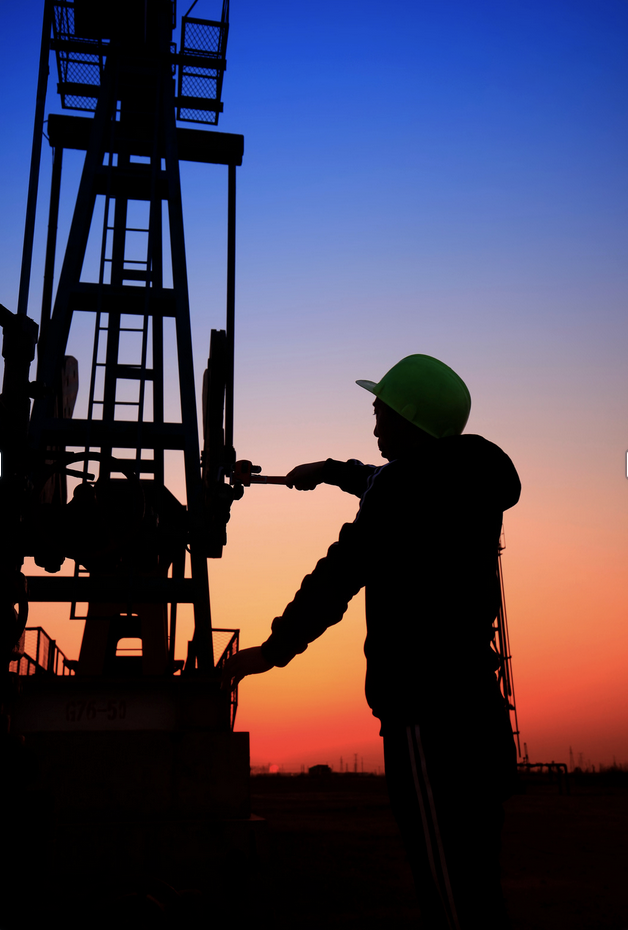 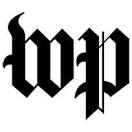 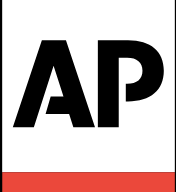 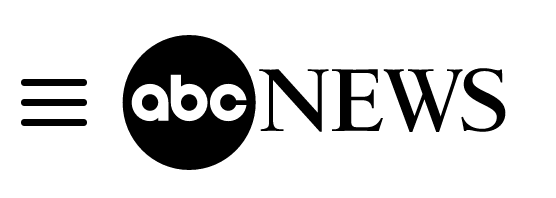 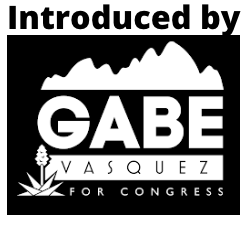 Public Lands in Public Hands Act
bans the sale of most public lands 
managed by the Dept. of the Interior and U.S. Forest service
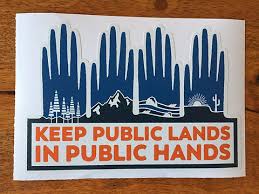 bipartisan
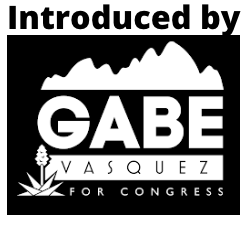 Lower Costs Plan
Ranching 
Without 
Red Tape

fewer burdens on ranchers
Farm Workforce Support 
Act
Combatting 
Rural 
Inflation 
Act
Inflation 
Relief Act

tax credit
+
+
+
plus votes to …
put doctors and nurses in rural communities
ensure families have affordable Internet
give tax credits to families with children
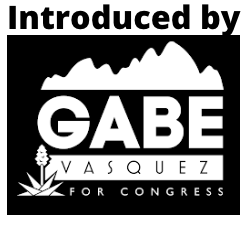 Economic Opportunity for Border Communities Act
In 2020, Santa Teresa Port & Industrial Parks created 6,000 jobs, had $1 billion output, and paid $26 million in taxes.

Vasquez bill would create a national strategy to increase the number of jobs in border communities, making them safe and prosperous
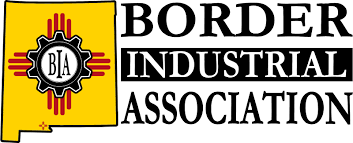 Endorsed by:
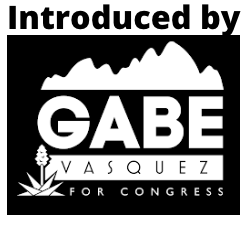 Veteran Medical Exams for  							  Distant Areas
Ensures rural veterans can see certified health care providers for disability exams they need to get health care
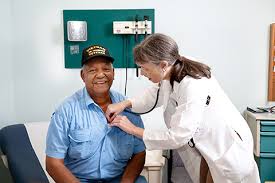 bipartisan
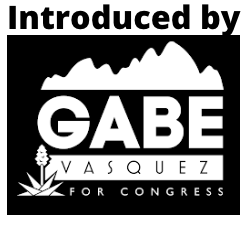 Community Facilities Program for 		Rural Clean School Bus Infrastructure
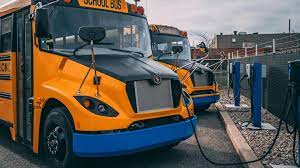 Charging technology for electric school buses in four NM communities (including Las Cruces)
Expanding Regional Airports Act + Vasquez Amendment
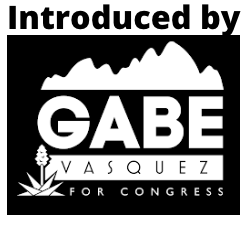 FAA Reauthorization includes    Vasquez Amendment:  
	
	which would study the 
	feasibility of reopening the 	Alamogordo-White Sands Airport


Vasquez supports rural economic development through regional airports:

	Las Cruces to Albuquerque flight 	restored!
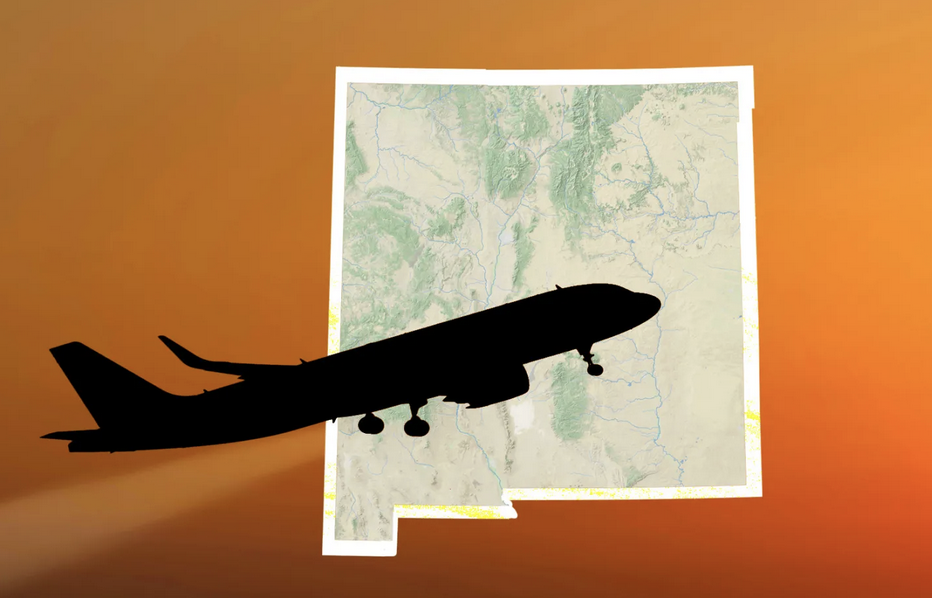 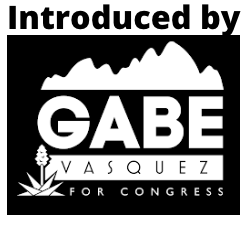 Greater Gila Wild and Scenic River Act
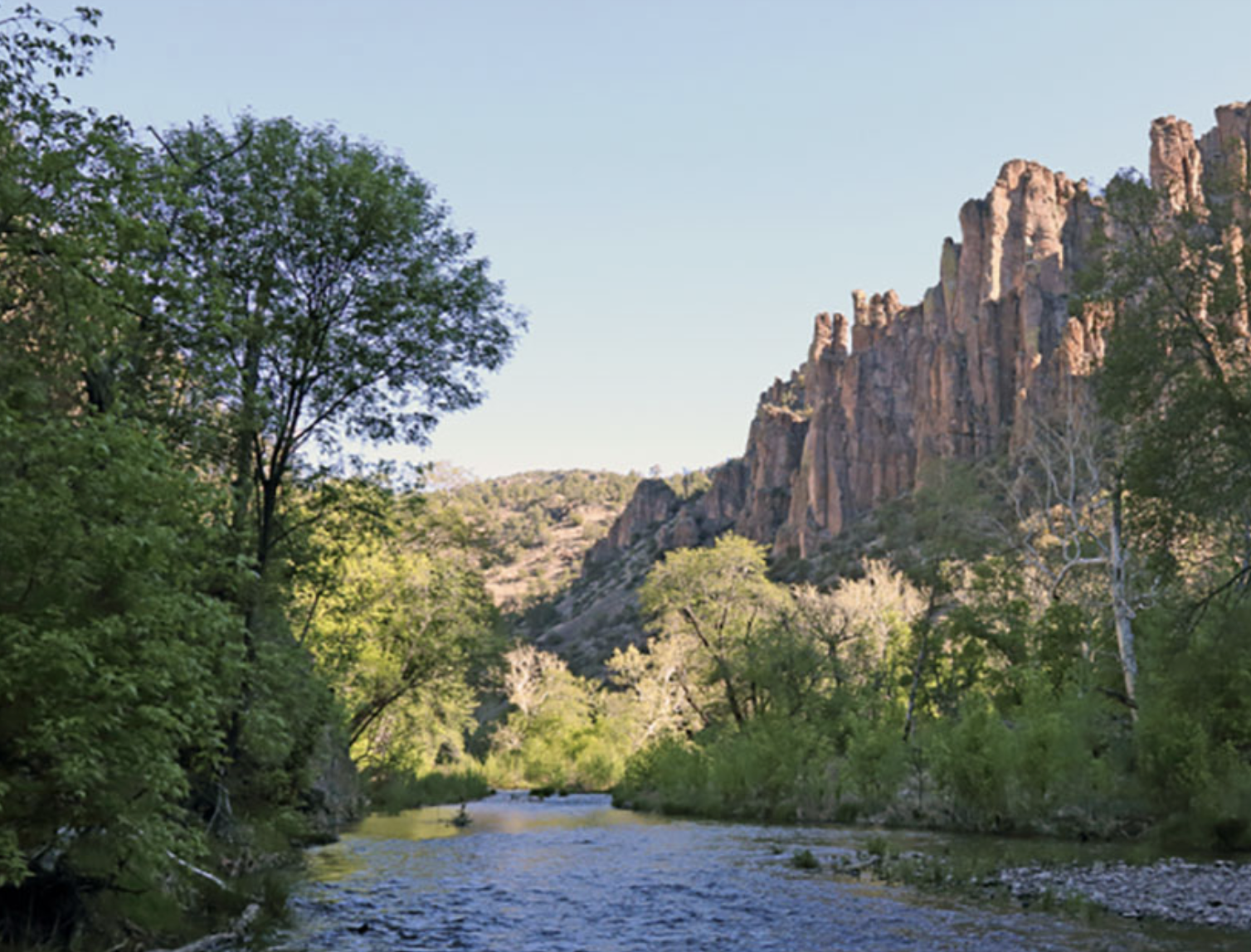 Vasquez introduced the House version of Sen. Heinrich’s bill to protect the Gila River and Wilderness.

The bill designates parts of the Gila as Wild and Scenic for recreational and agricultural economies that rely on it.
Vasquez protects the environment  while serving his constituents
Vasquez provided 
     federal dollars for 
     workforce training 
     and infrastructure 
     for SunZia Wind &
     Transmission for
     renewable energy for 
     NM & Arizona

He partnered with the
      Mescalero Apache tribe to protect Otero Mesa

He kept open the Grapevine Campground in the Gila Wilderness
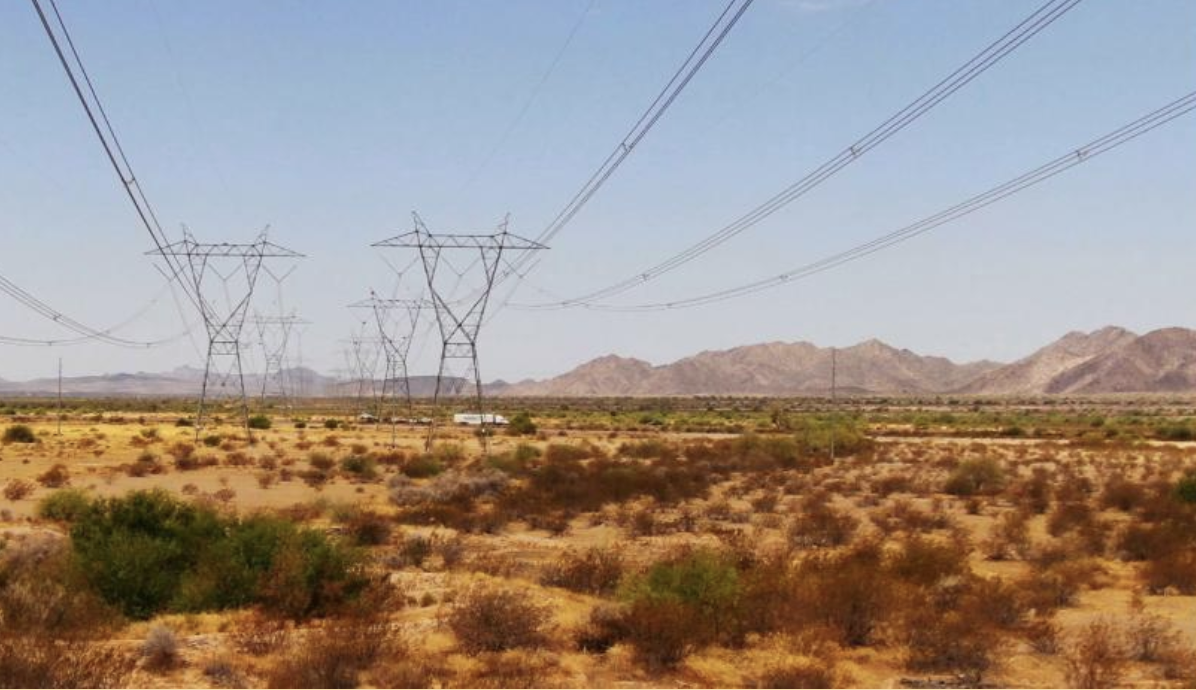 Vasquez continues to work on the Farm Bill
Serving on the Agriculture Committee, Rep. Vasquez meets with stakeholders to ensure the bill:


Provides for voluntary conservation to keep more of NM’s water in the ground

Promotes rural development such as farm worker housing

Gets arsenic and lead out of wastewater systems

Makes sure systems that help put food on the table have what they need.

Provides food security (SNAP, TEFAP, WIC).
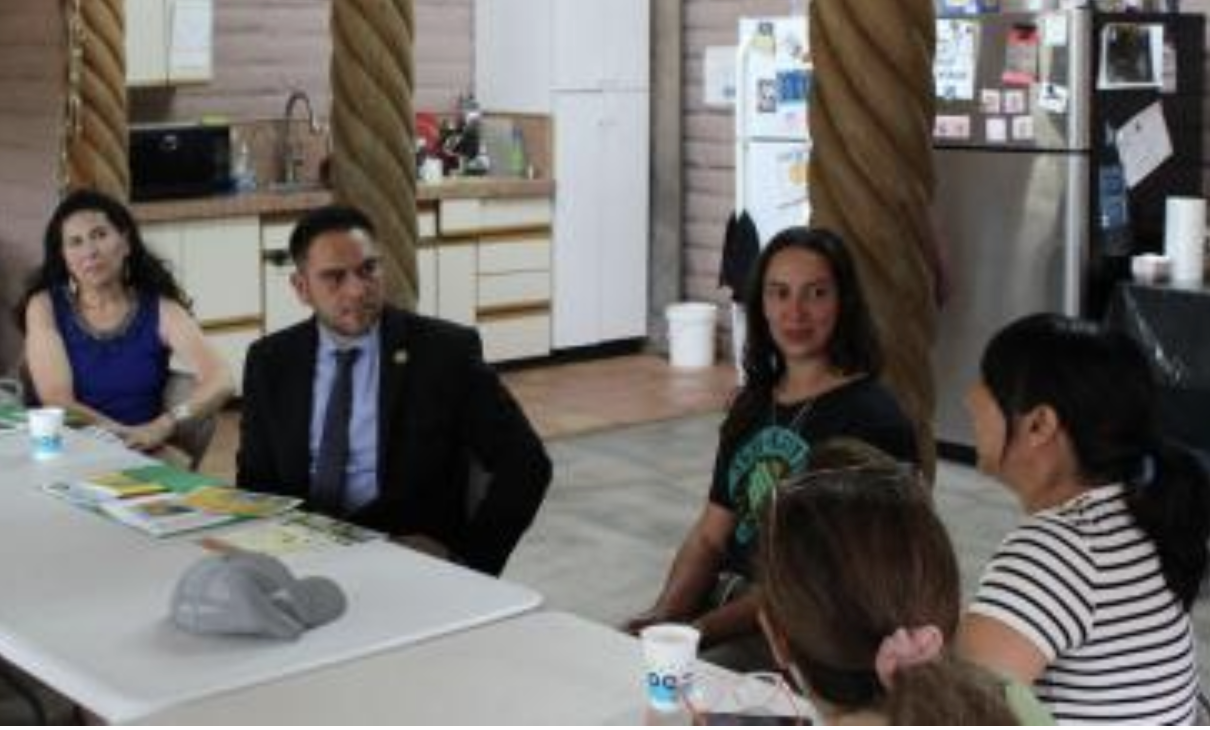 People over Politics
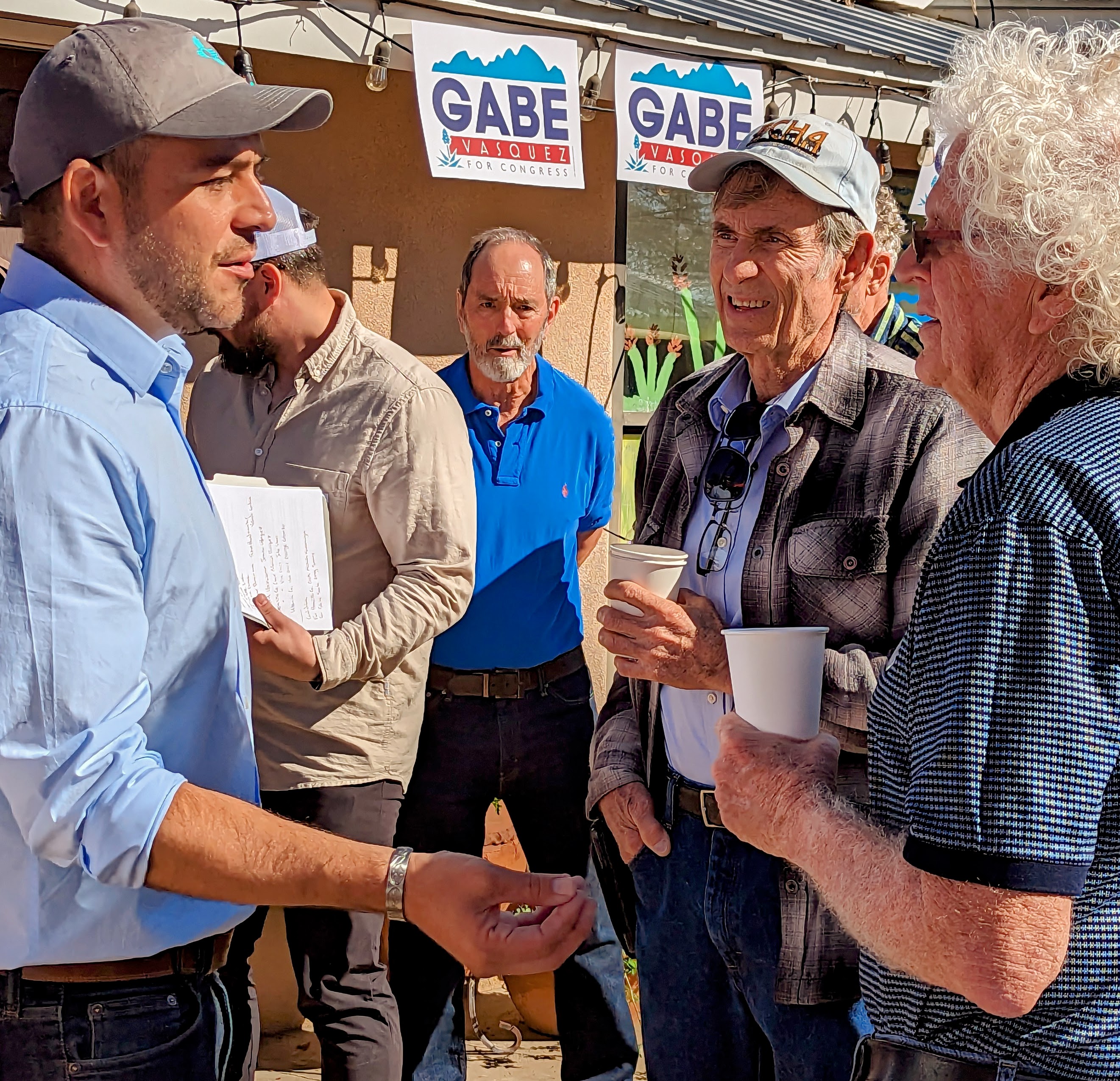 Rep. Gabe Vasquez puts people over politics to deliver for New Mexico
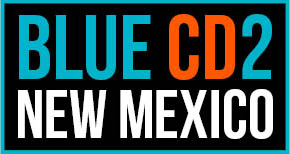 New Voices. New Voters. New Mexico.


Paid for by Blue CD2 New Mexico USA 
and not authorized by any candidate or candidate’s committee.